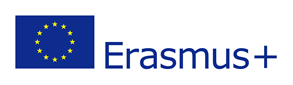 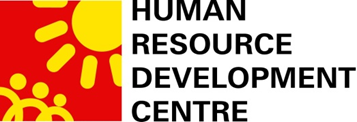 GOSCIENCE TRAINING:ENHANCING COMPREHENSION IN SCIENCE EDUCATION
Project GOSCIENCE:
ENHANCED COMPREHENSION IN SCIENCE TEACHING AND LEARNING

 
22-26 October 2018, Vidin, Bulgaria
2017-1-BG01-KA201-036209
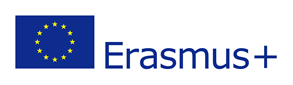 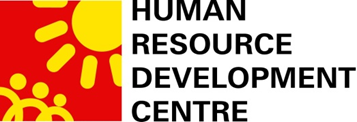 PROJECT CONTEXT
2017-1-BG01-KA201-036209
The background of the project
Lack of comprehension in studying science subjects in school;
Memorizing vs. understanding;
Lack of connection between programs in different science subjects;
Discrepancies between programs in  one science subject in the different grades in school;
Minimal students involvement in the process.
The aim of the project
The project aims at enhancing comprehension in science learning through the development and implementation of student centered approach in teaching sciences.

This approach will  use associative images, models, art representation of science concepts, which create coherence of the educational content with the comprehension model of students, relating the content to natural and familiar phenomena. 

The idea of the project is to develop  constantly evolving teaching/learning tool along with methodology that provides an innovative way of teaching and learning science enhancing comprehension through creative pedagogical tools – associative imaging, storytelling, theatre performances, dances, graphics, videos and others. 

Though some of these tools are commonly used in humanities (like the story telling), others like the theatre approach applied in education (applied theatre) and model creation are new for education practices in general.
The aim of the project
In the framework of this project we will focus on creativity of students.  We  aim to develop youth culture of gaining comprehension, to form comprehension in chosen subjects as well as to promote students’ creativity thus making scientific knowledge better understandable, comprehended and thus with higher probability of implementing it in real life (increased functional literacy for students).  

Implementation of student centered pedagogical approach that can stimulate their creativity and their active role in their own learning process, increasing comprehension of science subjects.
The target group
Science teachers in physics, chemistry, biology, mathematics or sciences as one general subject 

Students (age 12-18), studying sciences in high schools or professional schools.
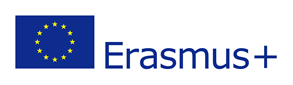 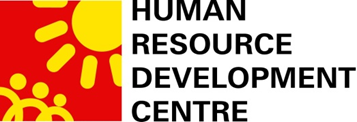 PROJECT RESULTS:
2017-1-BG01-KA201-036209
RESEARCH
Research on creative pedagogical approaches focused on enhancing comprehension in teaching and learning sciences:

The research aims to identify pedagogical approaches, tools and practices, focusing on enhancing comprehension in science education in high schools. 

Based on the research a methodology for enhancing comprehension in science education in schools will be developed to help teachers work on, develop and improve comprehension abilities in their students. 

Comprehension gives us access to know about the world around us. Our way to be and to behave is deeply influenced by our perception and how we comprehend the information that surrounds us.
METHODOLOGY
Methodology for enhancing comprehension in science education in high schools

The methodology aims to provide teachers with knowledge, skills and tools to build their teaching around the concept of enhancing comprehension, which is the focal point of the project GoScience. 

The methodology will show teachers how they can actively involve the students in the educational process and encourage their creativity. The methodology is built on the concept of adopting a student-centered approach of teaching.  
With this methodology we want to help teachers work with students in a way which will allow the students to construct their knowledge actively, to activate their previous knowledge and to relate new structures to the existing ones.
Development of creative pedagogical tools for enhancing comprehension in science teaching and learning
The pedagogical tools which will be created to support the developed approach and methodology will interpret theoretical science concepts by expressing them through familiar phenomena and natural, conventional relation which the student will be able to perceive intuitively through an associative image, video, or a fiction story. 

Electrical circuit
https://www.youtube.com/watch?v=hJn5vGHHQEA 
Math functions 
https://www.youtube.com/watch?v=9pNWXsDl7T0
Development of an online teaching and learning platform
Will have the following functionality:

allowing students and teachers to access pedagogical tools for various concepts from science subjects;

allowing teachers and students to create their own educational content (user generated educational material) – for example a toolkit in chemistry/or other science subject/ with only specific concepts relevant for the specific  timing  of studying in school and with specifically chosen pedagogical tools, which the user considers most effective for him/her (videos or images);

allowing the teachers and students to discuss, ask questions to support the educational and learning process;

allow users to have access to already identified and credible educational resources, to be used in the process of teaching and learning sciences.
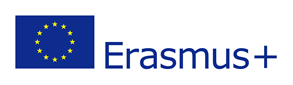 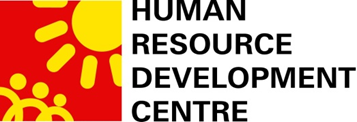 TESTING OF PROJECT IOs
2017-1-BG01-KA201-036209
In short about the essence of GoScience
Science education in Europe usually begins with one general integrated subject in primary education. 
In secondary education science teaching is usually split into subjects.
However the links between the different subjects are rarely emphasized. 
Not only that but in science curricula in schools it is often that different scientific concepts are distributed among grades in school in unclear manner, which makes both teaching and learning difficult. And this is a serious problem for comprehension too. 
The GoScience project outputs in general are planned to include pedagogical tools namely to relate different concepts between science subjects in school, thus providing the “big picture” to students, who will be able to make connections and learn system thinking, instead of focusing on memorizing unclear concepts.
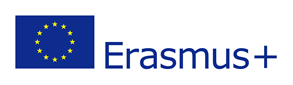 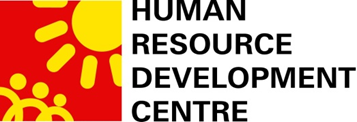 GOSCIENCE.EU

https://www.facebook.com/goscienceproject/
2017-1-BG01-KA201-036209
Thank you for your attention!



„This project has been funded with support from the European Commission.
This publication [communication] reflects the views only of the author, and the
Commission cannot be held responsible for any use which may be made of the
information contained therein.”